بسم الله الرحمن الرحيم جمعية الشركات الصناعية الصغيرة والمتوسطة ممارسة التصنيع الجيدGood Manufacturing PracticeGMP
ج 3
المباني والمعدات 
إعداد
م. نديم أسعد
ممارسة التصنيع الجيد ج3
المباني
التكييف والتدفئة والتهوية
المعدات
تهدف الوحدة إلى ...
التعريف بالمتطلبات الخاصة بالمباني والمعدات وتبيان أهميتها.
ضرورة تصميم (ترتيب) قاعات الإنتاج
التصميم السليم والمناسب لقاعة الإنتاج من أهم عوامل نجاح المشروع الصناعي.
لذلك ينبغي أن يوضع مخطط عام من اليوم الأول يشمل التوسعات المستقبلية المحتملة.
بحيث يضمن كافة الإيجابيات المتوقعة منه. 
التصميم المناسب يقلل من المخاطر الصحية ومخاطر التلوث.
تصميم قاعات الإنتاج يكتسب حساسية خاصة في الصناعات الدوائية.
أنواع ترتيبات (تصاميم) المصانع
Facility layout

ترتيب على طريقة المشاغل process - -job shop   
ترتيب على طريقة خطوط التجميعassembly line – product- 
ترتيب هجينhybrid 
ترتيب الوضع الثابت  fixed position - 
الترتيب الخليوي cellular manufacturing -
المشغل
يستخدم في المصانع التي يتم فيها التعامل مع طلبيات كثيرة صغيرة..
.. فتصبح المرونة ضرورة أساسية.
تجمع المكائن ذات الوظائف المتشابهة مع بعض.
بحيث يتم نقل المنتج إلى هذه التجمعات ليتم التعامل معه.
مثال على ذلك الورش المعدنية ..
مشغل Job Shop
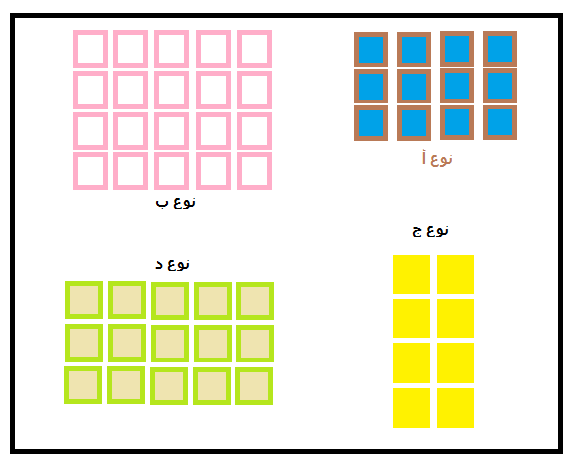 خصائص نظام المشاغل
تستخدم ماكينات ذات إستعمالات عامة General-purpose equipment
تغيير المنتجات سريع change over
مناولة المواد بطريقة مرنةmaterial handling 
يكتسب المشغلون مهارات عالية
الإشراف الفني ضروري
التخطيط والمتابعة ليس سهلاً
وقت الإنتاج طويل نسبياً
تراكم المنتجات تحت التصنيع كبير wip inventory
تطبيق نظام الشاغل Job Shop على صناعة الالبسة
ماكينات حبكة
ماكينات درزة
مكاوي
ماكينات عراوي وازرار ولقطه
خط التجميع
يُعتمد ” خط التجميع ” للحصول على تدفق سريع وسلس للمنتجات في خط الإنتاج. Assembly line
تقسم عملية الإنتاج إلى مهام معيارية .. Standard tasks
.. توزع على محطات إنتاج معدة خصيصاً لإتمام المهام.
ينجم عن ذلك تخصص يعزز مهارات العاملين.
يستطيع خط الإنتاج مناولة كميات كبيرة.
والحصول على نسبة إستعمال عالية utilization
فهو نظام إقتصادي  ومجدي.
يُمَكِن المصنع من الإستثمار في تكنولوجيا أفضل.
خط تجميع
خصائص خط التجميع
تُستخدم ماكينات محددة الغرض.
تغيير المنتجات مكلف ويستغرق وقت.
تدفق المواد متواصل.
مطلوب إشراف أقل.
التخطيط والمتابعة أسهل.
وقت الإنتاج للقطعة أقل.
تراكمات المنتجات تحت التصنيع في خط الإنتاج نسبياً أقل.
طرق ترتيب خطوط الإنتاج
خط التجميع المستقيم (أ)
خط التجميع المستقيم (ب)
خط التجميع المستقيم (ج)
خط تجميع حرف   U
ترتيب الإنتاج الخليوي
Cellular manufacturing 
في الإنتاج الخليوي تجمع الماكينات في ما يُسمى ..        ” خلية ”.
يتم تجميع الماكينات بحيث تصلح وتكفي لإنتاج مجموعة من المنتجات المتشابهة ” عائلة من المنتجات ”. 
يستخدم هذا النظام عندما يكون الدارج هو إنتاج عدد معقول من المنتجات بكميات معقولة.
الإنتاج الخليويCellular Manufacturing
خصائص الإنتاج الخليوي
مناولة أسرع.
وقت إنتاج أقصر.
تراكمات أقل للمنتجات تحت التصنيع wip.
خفض وقت الإعداد لمنتج جديد set up time
نسبة الإستعمال للماكيناتutilization أقل.
الإنتاج الخليوي
حبكه
رش
فلات
مطاط
حبكه
مطاط
ليبل
تمكينة
درزه
ليبل
تمكينه
ليبل
تمكينه
خلية رقم 3
خلية رقم 2
خلية رقم 1
ترتيب الوضع الثابت
في هذا النوع من الترتيب layout ..
يبقى المنتج ثابتاً ويتحرك العمال والمعدات حوله.
يُعتمد هذا النظام في إنتاج السفن وفي بناء المباني ومحطات الطاقة والطائرات الكبيرة.
.. هذا النظام أقرب إلى البناء من الإنتاج..!!
الترتيب المهجن
Hybrid lay out
تستخدم معظم المصانع خليط من النظم في تخطيط خطوط الإنتاج .
يأخذ هذا النظام أشكال عديدة.
من الأمثلة على الترتيب المهجن ..
.. حيث ترتب الماكينات حسب نوعية أدائها بينما تتدفق المنتجات كما هو معمول به في خطوط التجميع.
غايات تخطيط قاعات الإنتاج1
تيسير التواصل والتفاعل بين العمال وبين العمال ومشرفيهم.
خفض زمن دورة الإنتاج.
القضاء على الحركات غير الضرورية.
تسهيل حركة المواد والمنتجات والعاملين.
تطبيق إجراءات السلامة المهنية بفعالية أعلى.
غايات تصميم قاعات الإنتاج2
تحسين الجودة.
تحسين جهد الصيانة.
تسهيل المتابعة البصرية للعمليات.
تعزيز المرونة للتعامل مع الظروف المتغيرة.. مثل إعادة ترتيب الخطوط .. التحول إلى منتجات جديدة..
خطوط الإنتاج
من الدارج كثيراً تخطيط قاعات الإنتاج على شكل خطوط إنتاج.
بحيث يعد كل خط إنتاج وحدة إنتاج مستقلة.
مستقل إدارياً وتنظيمياً .. وأحياناً مالياً.
بناء خطوط الإنتاج
عند بناء خط إنتاج لإنتاج معين..تتبع الخطوات التالية:
يحلل المنتج إلى عدد من العمليات - العناصرwork elements.
يحتسب الوقت المعياري لكل عملية.
يوكل كل عنصر لمحطة إنتاج محددة work station.
تحدد الماكينات المطلوبة لهذه العملية.
يحتسب الإنتاج اليومي المطلوب من واقع الطلبيات.
يحتسب عدد العمال/الماكينات (محطات الإنتاج) لكل عملية...
يتم إعتماد أحد أنماط ترتيب الخطوط ..هذا هو الخط .
مبادئ خطوط الإنتاج
مبدأ تقسيم العمل division of labour principle
مبدأ قابلية الأجزاء للإستخدام المتبادلinterchangeable parts principle 
مبدأ تدفق مواد العمل material workflow principle
مبدأ ترتيب خطوط الإنتاج line pacing principle
تعريف محطة الإنتاج
محطة الإنتاج هي تركيبة من الماكينات والمشغلين مختصة بعملية إنتاج محددة.
كثيراً ما تكون ماكينة ومشغل.
أو عدد من الماكينات والمشغلين يعملون بشكل مستقل ومتوازي.. وينفذون نفس العملية ( المرحلة ).

                                                                    4
GMPالمكان
التأكيد على تدفق العمل المنطقي logical work flow والحرص على منع الإزدحام:
التقيد بتراتبية الإنتاج production sequence
تجنب التقاطعات csross-over
مكان كافي للعمل والتخزين.
ممرات منفصلة للمواد والأفراد.
لا يجوز المرور من خلال مناطق العمل.
الحماية من الحشرات والطيور إلخ..
إمكانية الوصول من أجل الصيانة Access for maintenance
قاعات الإنتاج
فصل النشاطات الإنتاجية:
الإنتاج
التخزين
المختبرات
خطوط إنتاج خاصة لبعض المنتجات
مخازن المواد الأولية
طاقة كافية
تخزين منظم
فصل أنواع المواد
فصل المواد حسب وضعيتها – المواد المرتجعة والمرفوضة.
رقابة مشددة على النظافة والجفاف ودرجات الحرارة والرطوبة النسبية
منطقة منفصلة لسحب العينات – تهوية منفصلة 
تخزين آمن لليبل وللأدوية ذات الخصوصية
وقفة نقاشية
ما أهمية أن يكون لمنطقة محددة نظام تهوية أو تكييف منفصل؟.
قسم توكيد الجودة
ينبغي أن تكون منفصلة عن الإنتاج.
خطر التلوث.
سعة المكان.
فصل بعض النشاطات:
الأجهزة الحساسة sensitive instruments
النشاطات الحيوية biological activities 
المواد المشعةradioactive materials  
حيوانات المختبرlab animals
الإنتاج
جميع الأسطح ينبغي أن تكون ملساء وسهلة التنظيف وخالية من الشقوق.
تجنب وجود مناطق يصعب تنظيفها (يصعب الوصول إليها)
جميع المصاريف تزود بأكواع خاصة traps
تهوية فعالة
أماكن غيار
مخزن المنتجات الجاهزة
تنظيم المستودع.
إهتمام خاص للمواد المكشوفة – مثال العينات.
منع الغبار.
التظيف المستمر.
إستبعاد الحشرات.
Facility
211.42  Design and Construction Features
 “Any building or buildings used in the manufacture, processing, packing, or holding of a drug product shall be of suitable size, construction, and location to facilitate cleaning, maintenance, and proper operation.”
المباني
211.42 سمات التصميم والبناء
أي مبنى أو مجموعة مباني مستخدمة للإنتاج أوالتصنيع أوالتغليف أو  التخزين يجب أن يكون مناسباً من حيث الحجم والتصميم والموقع بحيث يسهل تنظيفه وصيانته وممارسة النشاط الصناعي فيه.
Facilities
The premises in which a lot or batch of a drug is fabricated, packaged/labelled or stored shall be designed, constructed and maintained in a manner that :
permits the operations therein to be performed under clean, sanitary and orderly conditions; 
(b) permits the effective cleaning of all surfaces therein; and 
(c) prevents the contamination of the drug and the addition of extraneous material to the drug.
المباني
المباني التي يتم فيها تصنيع منتجات دوائية أو تغليفها أو إضافة الليبل إليها أو تخزينها ينبغي أن تصمم وتبنى وتصان بحيث:
تمكن العمليات الإنتاجية من أن تتم تحت ظروف نظيفة وصحية ومنظمة.
تسمح بتنظيف كافة الأسطح في داخل المباني
تنع تلوث الأدوية وإضافة مواد غريبة إلى هذه الأدوية.
Regular maintenance is required to prevent deterioration of the premises. 
The ultimate objective of all endeavours is product quality.
الصيانة المنظمة مطلوبة لمنع تراجع حالة المباني.
الهدف النهائي لكل هذه الجهود هو جودة المنتجات.
إرشادات الممارسة الجيدةGMP Guidelines
1. Buildings in which drugs are fabricated or packaged are located in an environment that, when considered together with measures being taken to protect the manufacturing processes, presents a minimal risk of causing any contamination of materials or drugs.
1. ينبغي إقامة المباني التي تصنع وتغلف فيها منتجات دوائية في محيط  صحي الذي، مع الإجراءات الأخرى،  يخفض مخاطر التلوث إلى الحد الأدنى  للمنتجات والمواد.
إرشادات الممارسة الجيدةGMP Guidelines
2. The premises are designed, constructed, and maintained such that they prevent the entry of pests into the building and also prevent the migration of extraneous material from the outside into the building and from one area to another.
2. يتوجب تصميم وبناء وصيانة المباني بحيث تمنع دخول الحشرات إليها  ولمنع دخول المواد الغريبة ولإنتقالها من مكان إلى آخر.
إرشادات الممارسة الجيدةGMP Guidelines
2.1 Doors, windows, walls, ceilings, and floors are such that no holes or cracks are evident (other than those intended by design).
2.1 تصمم وتصنع الأبواب والشبابيك والجدران والسقوف والأرضيات بحيث لا تحتوي على ثقوب وشقوق غير تلك المقصودة بالتصاميم.
إرشادات الممارسة الجيدةGMP Guidelines
2.2 Doors giving direct access to the exterior from manufacturing and packaging areas are used for emergency purposes only. These doors are adequately sealed. Receiving and shipping area(s) do not allow direct access to production areas.
2.2 الأبواب التي تفتح إلى الخارج مباشرة من قاعات الإنتاج والتغليف تستخدم كمخارج للطوارئ فقط.  هذه الأبواب تغلق بطرق خاصة.  مناطق التحميل والتنزيل لا تتصل مباشرة بمناطق الإنتاج.
إرشادات الممارسة الجيدةGMP Guidelines
2.3 Production areas are segregated from all non-production areas. Individual manufacturing, packaging, and testing areas are clearly defined and if necessary segregated. 
Areas where biological, microbiological or radioisotope testing is carried out require special design and containment considerations.
2.3 يتم فصل المباني المستخدمة للإنتاج عن المباني غير المستخدمة للإنتاج.
القاعات المخصصة لإنتاج أو لفحص إو لتغليف منتج محدد ينبغي أن تكون محددة وإن لزم منفصلة.
القاعات التي يجري فيها فحوصات حيوية أو مايكروبيولوجية أو نظائرية تحتاج إلى تصميم خاص وترتيبات عزل خاصة.
إرشادات الممارسة الجيدةGMP Guidelines
2.4 Laboratory animals’ quarters are segregated.
2.4 مكان الإحتفاظ بحيوانات المختبرات مفصول                      ( عن بقية المباني ).
إرشادات الممارسة الجيدةGMP Guidelines
2.5 Engineering, boiler rooms, generators, etc. are isolated from production areas.
2.5 قسم الصيانة وغرفة المرجل والمولدات معزولة عن قاعات الإنتاج.
إرشادات الممارسة الجيدةGMP Guidelines
3. In all areas where raw materials, primary packaging materials, in-process drugs, or drugs are exposed, the following considerations apply to the extent necessary to prevent contamination.
3. جميع المناطق التي تخزن أو توضع فيها مواد أولوية ومواد تغليف ومنتجات تحت التصنيع  wipأو منتجات جاهزة بطريقة معرضة ( مكشوفة ) تتبع فيها الإعتبارات التالية لمنع التلوث:
إرشادات الممارسة الجيدةGMP Guidelines
3.1 Floors, walls, and ceilings permit cleaning. Brick, cement blocks, and other porous materials are sealed. Surface materials that shed particles are avoided.
3.1 جميع الأرضيات والجدران والسقوف تيسر التنظيف.
الطوب والبلوك وجميع المواد ذات المسامات مسدودة sealed
السطوح المصنوعة من مواد تفرز ذرات particles ينبغي تجنب إستخدامها.
إرشادات الممارسة الجيدةGMP Guidelines
3.2 Floors, walls, ceilings, and other surfaces are hard, smooth and free of sharp corners where extraneous material can collect.
3.2 جميع سطوح الأرضيات والجدران والسقوف ينبغي أن تكون صلبة وملساء ولا تحتوي على زوايا حادة حيث يمكن أن تتجمع مواد غريبة.
إرشادات الممارسة الجيدةGMP Guidelines
3.3 خطوط الإتصال بين الجدران والسقوف والأرضيات لا يسمح بنشوء شقوق وثقوب.
( وهذا ينطبق على إتصال الجدران ببعضها )
3.3 Joints between walls, ceilings and floors are sealed.
وقفة نقاشية
أذكر أمثلة لمواد مسموح بإستخدامها في السطوح الخارجية  للجدران والسقوف والأرضيات.
أذكر أمثلة لمواد غير مسموح بإستخدامها في السطوح الخارجية للجدران والسقوف والأرضيات.
إرشادات الممارسة الجيدةGMP Guidelines
3.4 Pipes, light fittings, ventilation points and other services do not create surfaces that cannot be cleaned.
3.4 الأنابيب ووحدات الإنارة ونقاط التهوية وبقية الخدمات ينبغي أن لا تكون سطوحها صعبة التنظيف.
إرشادات الممارسة الجيدةGMP Guidelines
3.5 Floor drains are screened and trapped.
3.5 مصارف المياه العادمة عليها شبكات ومزودة بأكواع خاصة traps       ( تعزلها عن شبكة المجاري).
إرشادات الممارسة الجيدةGMP Guidelines
3.6 Air quality is maintained through dust control, monitoring of pressure differentials between production areas and periodic verification and replacement of air filters.
 The air handling system is well defined, taking into consideration airflow volume, direction, and velocity. Air handling systems are subject to periodic verification to ensure compliance with their design specifications. Records are kept.
3.6 يحافظ على جودة الهواء من خلال السيطرة على الغبار وتتم مراقبة فوارق الضغط بين قاعات الإنتاج وتبديل الفلاتر بشكل منتظم والتحقق من كفاءة هذه الفلاتر. يحدد بوضوح مقدار تدفق الهواء وسرعته في نظام مناولة الهواء(جهاز التكييف).
تتعرض منظومة مناولة الهواء للتحقق الدوري لضمان مطابقتها للمواصفات المصنعة وفقها.  يتم إعداد السجلات والإحتفاظ بها.
إرشادات الممارسة الجيدةGMP Guidelines
4. Temperature and humidity are controlled to the extent necessary to safeguard materials.
4. درجات الحرارة والرطوبة مسيطر عليها بحيث تحد من الضرر للمواد.
إرشادات الممارسة الجيدةGMP Guidelines
5. Rest, change, wash-up, and toilet facilities are well separated from production areas and are sufficiently spacious, well ventilated, and of a type that permits good sanitary practices.
5. الحمامات وغرف الغيار منفصلة تماماً عن قاعات الإنتاج، وهي واسعة ومهوية جيداً وتسمح بممارسات صحية جيدة.
إرشادات الممارسة الجيدةGMP Guidelines
6. Premises layout is designed to avoid mix-ups and generally optimize the flow of personnel and materials.
6. تصميم المباني ينبغي أن يتم بحيث يُتجنب الإزدحام ويسمح بحركة المواد والأشخاص بيسر.
إرشادات الممارسة الجيدةGMP Guidelines
6.1 There is sufficient space for receiving and all production activities.
6.1 تتوفر مساحات كافية لإستقبال المواد والعمليات الإنتاجية.
إرشادات الممارسة الجيدةGMP Guidelines
6.2 Working spaces allow the orderly and logical placement of equipment (including parts and tools) and materials.
6.2 مكان العمل يسمح بموضعة ( ترتيبها )  المعدات والمواد  ( بما في ذلك العدد وقطع الغيار ) بشكل منظم ومنطقي.
إرشادات الممارسة الجيدةGMP Guidelines
6.3 Where physical quarantine areas are used, they are well marked, with access restricted to designated personnel. Where electronic quarantine is used, electronic access is restricted to designated personnel.
6.3 حيثما يوجد حجر صحي فعلي ينبغي وضع علامات واضحة والسماح بالدخول لأصحاب العلاقة فقط.
وحيثما يوجد حجر صحي إلكتروني، يسمح بالدخول إلكترونياً لأصحاب العلاقة فقط.
سؤال
ما هو البعد المنطقي في ترتيب معدات الإنتاج؟..
إرشادات الممارسة الجيدةGMP Guidelines
6.4 A separate sampling area is provided for raw materials. If sampling is performed in the storage area, it is conducted in such a way as to prevent contamination or cross-contamination.
6.4 توفير قسم منفصل لأخذ العينات وحفظها للمواد الأولية. إذا تم أخذ العينات في مناطق التخزين فينبغي أن يتم بطريقة تمنع حدوث تلوث أو تلوث متبادل.
إرشادات الممارسة الجيدةGMP Guidelines
6.5 Working areas are well lit.
6.5 أماكن العمل مزودة بإنارة جيدة.
إرشادات الممارسة الجيدةGMP Guidelines
7. Utilities and support systems [e.g., Heating, Ventilating, and Air Conditioning, dust collection, and supplies of purified water, steam, compressed air, nitrogen, etc.] for buildings in which drugs are fabricated or packaged/labelled are qualified and are subject to periodic verification
7. جميع المنظومات الخدمية والمساندة ( التكييف والتدفئة والتهوية وجمع الغبار والماء المصفي والبخار والهواء المضغوط والنيتروجين ) الخاصة بقاعات الإنتاج والتغليف وإضافة الليبل ينبغي أن تكون معتمدة وتجرى عليها عمليات تحقق دورية.
إرشادات الممارسة الجيدةGMP Guidelines
8. Outlets for liquids and gases used in the production of drugs are clearly identified as to their content.
8. مخارج السوائل والغازات المستخدمة في الإنتاج ينبغي أن تكون معلمة بحيث تعرف محتوياتها.
إرشادات الممارسة الجيدةGMP Guidelines
9. Premises are maintained in a good state of repair. Repair and maintenance operations do not affect drug quality.
9. المباني مصانة بحالة جيدة.  أعمال الصيانة والتصليح لا تؤثر على جودة المنتجات.
إرشادات الممارسة الجيدةGMP Guidelines
10. Where necessary, separate rooms are provided and maintained to protect equipment and associated control systems sensitive to vibration, electrical interference, and contact with excessive moisture or other external factors.
10. حيثما يكون ضروري تخصص غرف خاصة لحماية المعدات ونظم السيطرة التابعة لها الحساسة للإهتزازات والتداخلات الكهربائية والرطوبة والعوامل الخارجية الأخرى.
إرشادات الممارسة الجيدةGMP Guidelines
11. Fabricators and packagers must demonstrate that the premises are designed in such a manner that the risk of cross-contamination between products is minimized.
11. العاملين في الإنتاج والتغليف يجب أن يمكنهم تصميم المباني من تقليل مخاطر التلوث المتبادل بين المنتجات.
إرشادات الممارسة الجيدةGMP Guidelines
11.1 Campaign production can be accepted where, on a product by product basis, proper justification is provided, validation is conducted and rigorous validated controls and monitoring are in place and demonstrate the minimization of any risk of cross-contamination.
11.1يمكن قبول الإنتاج الحملوي (!) يمكن على أساس منتج واحد بذات الوقت بوجود أسباب مقنعة مع وجود عمليات تحقق ومتابعة وإشراف لضمان تقليل التلوث المتبادل إلى الحد الأدنى.

[ تعريف على الشريحة التالية ]
Campaign production
ويسمى أيضاً الإنتاج المتقدم advanced manufacturing ويعرف بطرق مختلفة وهو نمط إنتاج يستخدم تكنولوجيا حديثة ويعمل على تطوير المنتجات وعمليات الإنتاج.
في الصناعات الدوائية يمكن هذا النمط من إستخدام نفس المعدات لإنتاج مواد مختلفة، وهذا له محاذيرة ويحتاج إلى تخطيط متقدم لضمان كفاءة أداء خط الإنتاج.
إرشادات الممارسة الجيدةGMP Guidelines
11.2 Self-contain facilities are required for:
11.2 يتم تخصيص وحدات إنتاجية مستقلة ( متكاملة في ذاتها ) لبعض المنتجات:
إرشادات الممارسة الجيدةGMP Guidelines
11.2.1 certain classes of highly sensitizing drugs such as penicillins and cephalosporins.
11.2.1 بعض أنواع الأدوية شديدة الحساسية مثل البنسيلين والسيفالوسبورين.
إرشادات الممارسة الجيدةGMP Guidelines
11.2.2 other classes of highly potent drugs such as potent steroids, cytotoxics, or potentially pathogenic drugs.
11.2.2 بعض أنواع الأدوية شديدة الغعالية، مثل السميات والأدوية السامة للخلايا والأدوية الناقلة للمرض.
إرشادات الممارسة الجيدةGMP Guidelines
11.3 For the types of products listed in interpretations 11.2.1 and 11.2.2, external contamination with drug product residues of the final container and primary packaging does not exceed established limits.
11.3 ينبغي أن لا يتجاوز مستوى التلوث الخارجي الخاص بأنواع الأدوية المدرجة في 11.2.1 و 11.2.2 حداً مقرراً.
إرشادات الممارسة الجيدةGMP Guidelines
11.3.1 Storage in common areas is allowed once the products are enclosed in their immediate final containers and controls are in place to minimize risks of cross-contamination.
11.3.1 يسمح بتخزين المنتجات في الأماكن العامة بعد تغليفها ووضعها في صناديق الشحن ولصق المعلومات على الصناديق من أجل التقليل من إحتمال التلوث.
إرشادات الممارسة الجيدةGMP Guidelines
11.4 No production activities of highly toxic non-pharmaceutical materials, such as pesticides and herbicides, are conducted in premises used for the production of drugs.
11.4 لا يسمح بالنشاطات الإنتاجية لإنتاج مبيدات حشرية ومبيدات للحشائش الضارة في قاعات إنتاج المنتجات الدوائية.
خلاصة
إدارة المكان تنطبق على محيط وسطح  المباني.
مكافحة الآفات تبدأ عند حدود المباني.
إدارة المياه تتعلق بالمياه الواردة والمستعملة.
الشبابيك مغلقة أو مثبت عليها شبك.
الأسطح الداخلية ملساء وسهلة التنظيف.
الأسقف والدكتات يسهل الوصول إليها للتنظيف.
المناطق الجافة مصصممة لتبقى جافة.
المصارفdrains  يمكن تنظيفها.
حاملات الكيبلات Cable trays تحمل الكوابل ولا تحمل الغبار والأوساخ.
قاتلات الحشرات لها تأثير قوي.
ماء الشربpotable water  يستخدم في صنع الطعام.
منظومة مناولة الهواء air handling system تزود المصنع بالهواء بالجودة المطلوبة.
تقفل الأبواب عندما لا تكون مستخدمة.
التدفئة والتهوية والتكييفHVAC
التأكيد على حماية المنتجات وليس الأشخاص
وهذا يتطلب تهوية إيجابية positive ventilation مع سحب هواء local extraction محلي.
إهتمام خاص من التلوث من المواد غير المعقمة.
يصمم تدفق الهواء بحيث يدفع في الممرات ويسحب من نهايات قاعات العمل.
الإهتمام بمنع تلوث المنتجات المعقمة من الهواء.
HVAC
Effective ventilation تهوية فعالة
Contamination تلوث 
Cross-contamination تلوث متبادل 
Qualification تأهيل 
Validation تحقق 
Design تصميم 
Installation تركيب 
Operation تشغيل 
Maintennanceصيانة 
Performance أداء
الهواء الداخل والخارج
Red: Supply
                                                                                                                                Green: Exhaust
مشاكل نظام التكييف
Filters

Fan

Flow rate controller
Control damper
Humidifier
Cooling coil
Ducts
Incorrect retention rate/leaking/badly installed

 Low air flow ® loss of pressure cascade

 Blocked ® poor pressure cascade ® cross-contamination
 Poorly adjusted, bad pressure differential system

 Bad water/steam quality/poor drainage/ 
 No elimination of condensed water/poor drainage/stagnating water
Inappropriate material/internal insulation
Leaking  ducts
Equipment
The equipment with which a lot or batch of a drug is fabricated, packaged/labelled or tested shall be designed, constructed, maintained, operated, and arranged in a manner that 
(a) permits the effective cleaning of its surfaces; 
(b) prevents the contamination of the drug and the addition of extraneous material to the drug; and 
(c) permits it to function in accordance with its intended use. 
ينبغي أن تصمم المعدات المستخدمة في التصنيع والتغليف وتصنع وتصان وتشغل وترتب بطريقة:
تسمح بتنظيفها بفعالية.
تمنع تلويث المنتجات الدوائية وتمنع إضافة مواد غريبة لها.
تمكنها من أن تعمل حسب الغاية المقررة لها.
خطر التلوث
The purpose of these requirements is to prevent the contamination of drugs:
By other drugs, 
by dust,  
by foreign materials such as rust, lubricant and particles coming from the equipment. 
الغرض من هذه المتطلبات هو منع تلوث الأدوية:
من قبل الأدوية الأخرى
الغبار
من قبل مواد غريبة مثل الصدأ وماد التشحيم وذرات من أجزاء المعدات
Contamination problems may arise from:
poor maintenance, 
misuse of equipment, 
exceeding the capacity of the equipment and 
the use of worn-out equipment. 
مشاكل التلوث قد تنشأ من:
الصيانة السيئة
سوء إستخدام المعدات
تجاوز طاقة الماكينة
إستخدام معدات مستهلكة
Requirements
The design, construction and location of equipment permit cleaning, sanitizing, and inspection of the equipment.
1. تصميم وتركيب وترتيب المعدات  يسمح بتنظيفها وتعقيمها وفحصها.
1.1 Equipment parts in contact with raw materials, in-process intermediates or drugs are accessible to cleaning or are removable.
1.1 أجزاء المعدات التي تلامس المواد الأولية والمواد تحت التصنيع والمنتجات الجاهزة  قابلة للفك ويمكن الوصول إليها للتنظيف.
المتطلبات
1.2 Tanks used in processing liquids and ointments are equipped with fittings that can be dismantled and cleaned. Validated Clean-In-Place (CIP) equipment can be dismantled for periodic verification.
1.2 الخزانات المستخدمة لسوائل الإنتاج والمعاجين يجب أن تكون مزودة بقطع يمكن فكها وتنظيفها.
معدات التنظيف الموقعي يمكن فكها وتنظيفها من أجل تحقق دوري.
1.3 Filter assemblies are designed for easy dismantling.
1.3 ينبغي تصميم الفلاتر بحيث يسهل فكها.
1.4 Equipment is located at a sufficient distance from other equipment and walls to permit cleaning of the equipment and adjacent area.
1.4 تثبت المعدات على مسافة كافية عن بعضها وعن الجدران بحيث يسهل تنظيفها وتنظيف محيطها.
1.5 The base of immovable equipment is adequately sealed along points of contact with the floor.
1.5 تثبت قواعد المعدات الثابتة بإحكام على طول نقاط الإتصال مع الأرضية.
1.6 Equipment is kept clean, dry and protected from contamination when stored.
1.6 تحفظ المعدات نظيفة وجافة ومحمية من التلوث عند تخزينها.
2. لا تضيف المعدات مواد غريبة للأدوية.
2. Equipment does not add extraneous material to the drug
2.1 Surfaces that come in contact with raw materials, in-process intermediates or drugs are smooth and are made of material that is non-toxic, corrosion resistant, non-reactive to the drug being fabricated or packaged and capable of withstanding repeated cleaning or sanitizing.
2.1 أسطح المعدات التي تتلامس مع المواد الأولية أو المنتجات تحت التصنيع أو المنتجات ..
ملساء
مصنوعة من مواد غير سامة
لا تتفاعل مع الأدوية قيد التصنيع
تتحمل التنظيف والتعقيم المتكرر.
المعدات
2.2 The design is such that the possibility of a lubricant or other maintenance material contaminating the drug is minimized.
2.2 تصمم المعدات بحيث يقل إحتمال تلوث الأدوية بمواد التشحيم إلى الحد الأدنى.
2.3 Equipment made of material that is prone to shed particles or to harbor microorganisms does not come in contact with or contaminate raw materials, in-process drugs or drugs.
2.3 تصمم المعدات بحيث لا تلامس أو تلوث الأجزاء التي تطرح ذرات أو تأوي مكروبات المواد الأولية أو المنتجات تحت التصنيع أو الأدوية.
المعدات
2.4 Chain drives and transmission gears are enclosed or properly covered.
2.4 آليات نقل الحركة موجودة داخل صناديق ومغطاة.
2.5 Tanks, hoppers and other similar fabricating equipment are equipped with covers
2.5 تزود الخزانات والأقماع والمعدات المشابهة بأغطية.
3. تشغل المعدات بحيث تمنع التلوث.
3. Equipment is operated in a manner that prevents contamination.
3.1 Ovens, autoclaves and similar equipment contain only one raw material, in-process drug or drug at a time, unless precautions are taken to prevent contamination and mix-ups.
3.1 ينبغي أن تحتوي الأفران وأجهزة التعقيم والمعدات المشابهة على مادة أولية أو مادة واحدة تحت التصنيع أو منتج جاهز واحد في ذات الوقت، ما لم تؤخذ إحتياطات لمنع التلوث أو الخلط.
المعدات
3.2 The location of equipment precludes contamination from extraneous materials.
3.2 مكان تثبيت المعدات يحول دون حدوث التلوث بمواد غريبة.
المعدات
3.3 The placement of equipment optimizes the flow of material and minimizes the movement of personnel
3.3 مكان تثبيت وترتيب المعدات يجعل تدفق المواد أمثلياً وحركة العاملين بحدها الأدنى.
المعدات
3.4 Equipment is located so that production operations undertaken in a common area are compatible and cross-contamination between such operations is prevented.
3.4 تموضع المعدات بحيث تكون عمليات الإنتاج في مكان معين متوائمة بحيث يمنع التلوث المتبادل بين هذه العمليات.
المعدات
3.5 Fixed pipework is clearly labelled to indicate the contents and, where applicable, the direction of flow.
3.5 تعلم الأنابيب المثبتة بحيث تعرف محتوياتها وإتجاه الجريان.
المعدات
3.6 Dedicated production equipment is provided where appropriate.
3.6 يتم توفير المعدات المختصة حيثما تطلب.
المعدات
3.7 Water purification, storage, and distribution equipment is operated in a manner that will ensure a reliable source of water of the appropriate chemical and microbial purity.
3.7 تنقية المياه وتخزينها وتوزيعها تعمل بطريقة تضمن مصدر يُعتمد عليه للمياه بالنقاء الكيماوي والمايكروبي المطلوبين.
المعدات
4. تصان المعدات بحيث تكون صالحة تماماً.
4. Equipment is maintained in a good state of repair.
4.1 حيثما يوجد إمكانية للتلوث أثناء تصنيع أو تغليف دواء ينبغي أن تكون الأسطح خالية من الشقوق أو الدهانات المقشرة أو العيوب.
4.1 Where a potential for contamination during fabrication or packaging of a drug exists, surfaces are free from cracks, peeling paint and other defects.
المعدات
4.2 Gaskets are functional. 
4.3 The use of temporary devices (e.g., tape) is avoided.
4.2 الكاسكيت (الحشوة) ينبغي أن يكون فعال (يؤدي غرضه).
4.3 ينبغي تجنب إستخدام أدوات ومواد مؤقته ( مثال شريط لاصق ).
المعدات
4.4 Equipment parts that come in contact with drugs are maintained in such a manner that drugs are fabricated or packaged within specifications. Equipment used for significant processing or testing operations is maintained in accordance with a written preventative maintenance program. Maintenance records are kept
4.4 تتم صيانة أجزاء المعدات التي تلامس المنتجات الدوائية بحيث تصنع الأدوية وتغلف حسب المواصفات.
تتم صيانة المعدات المستخدمة بعمليات هامة أو عمليات إختبار وفق برنامج صيانة وقائية مكتوب.
يتم الإحتفاظ بسجلات الصيانة.
المعدات
5. Equipment is designed, located, and maintained to serve its intended purpose
5. تصمم المعدات وتموضع وتصان لتخدم الغرض المرسوم
5.1 Measuring devices are of an appropriate range, precision and accuracy. Such equipment is calibrated on a scheduled basis, and corresponding records are kept.
5.1 توفير أدوات القياس بالمدى المحدد والدقة المطلوبة.  تعاير هذه الأدوات بشكل مبرمج ويتم الإحتفاظ بالسجلات.
المعدات
5.2 Equipment that is unsuitable for its intended use is removed from fabrication, packaging/labelling, and testing areas. When removal is not feasible unsuitable equipment is clearly labelled as such.
5.2 ينبغي إزالة المعدات غير المناسبة للغرض من أماكن التصنيع والتغليف ووضع الليبل.  في حال تعذر إزالتها ينبغي وضع علامة عليها تشير إلى ذلك.
المعدات
5.3 Equipment used during the critical steps of fabrication, packaging/labelling, and testing, including computerized systems, is subject to installation and operational qualification. Equipment qualification is documented.
5.3 تتعرض المعدات المستخدمة في خطوات التصنيع والتغليف وإضافة الليبل  الحرجة، بما في ذلك النظم المحوسبة إلى تأهيل التركيب والتشغيل.
يتم توثيق تأهيل المعدات.
المعدات
5.4 Equipment used for significant processing and testing operations is calibrated, inspected or checked in accordance with a written program. Records are kept.
5.4 يتم معايرة وفحص وتدقيق المعدات المستخدمة في عمليات التصنيع والإختبار الهامة وفقاً لبرنامج مكتوب.
يتم الإحتفاظ بالسجلات.
المعدات
5.5 For equipment used for significant processing or testing operations, usage logs are maintained. These logs should include identification of products, dates of operation, and downtime due to frequent or serious malfunctions or breakdowns. The information should be collected to facilitate the identification of negative performance trends.
5.5 يتم الإحتفاظ بسجلات لإستعمالها للمعدات المستخدمة بعمليات التصنيع والإختبار الهامة.
هذه السجلات يجب أن تشمل على تحديد المنتجات وتواريخ الإنتاج ومدة التوقف الناجم عن الأعطال.
ينبغي جمع هذه المعلومات لتيسير التعرف على أنماط الأداء السلبي.
الخلاصة
يتم تصميم المعدات والعدد والأدوات بحيث لا تتسبب في تلويث 
المنتجات.
تستخدم في صناعة المعدات مواد لا تتسبب في التلوث ويسهل تنظيفها.
ترتب المعدات بطريقة تجعل تنظيفها وتنظيف ما حولها أمراً سهلاً.
ترتب المعدات بطريقة تجعل حركة العاملين والمواد أسلس وأفضل.
ينبغي أن يكون أداء المعدات حسب الغاية التي من أجلها تم إختيارها.
تصميم المعدات ينبغي أن ييسر صيانتها وتنظيف الأجزاء التي تلامس المنتجات.
جهد الصيانة الوقائية ينبغي أن يكون منظم وموثق.
المعدات ينبغي أن تكون بحالة جهوزية تامة على الدوام.
شكراً